SOUND, ART, & POWER
Week 9: A Distanced Brutality
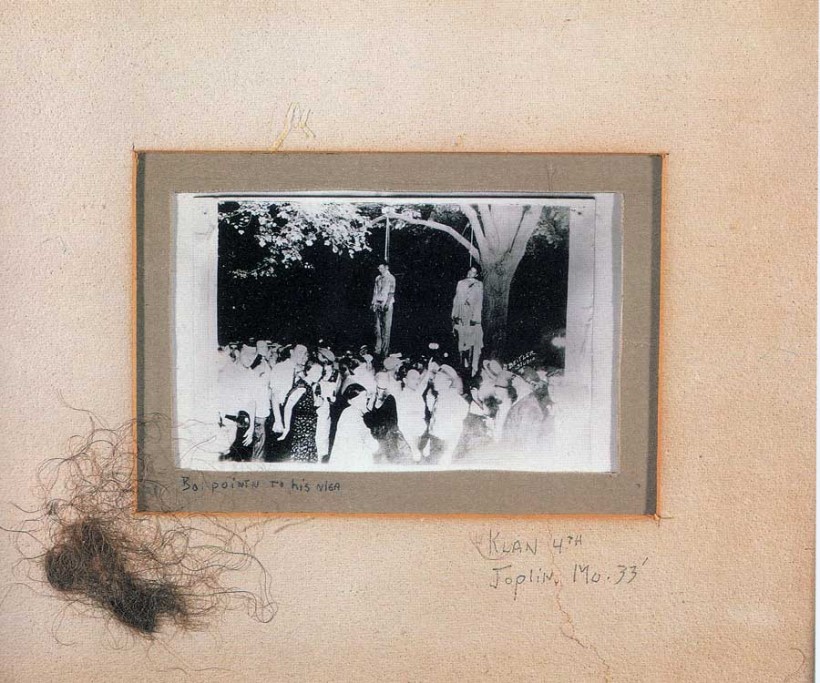 The Lawrence Beitler photograph, framed with victim’s hair
Without Sanctuary: Photographs and Postcards of Lynching in America
Exhibition and book in 2000

A visual history of racialized violence in America – there is an observable lineage in the performance of such violent acts

The murder of Byrd is a continuation of this history
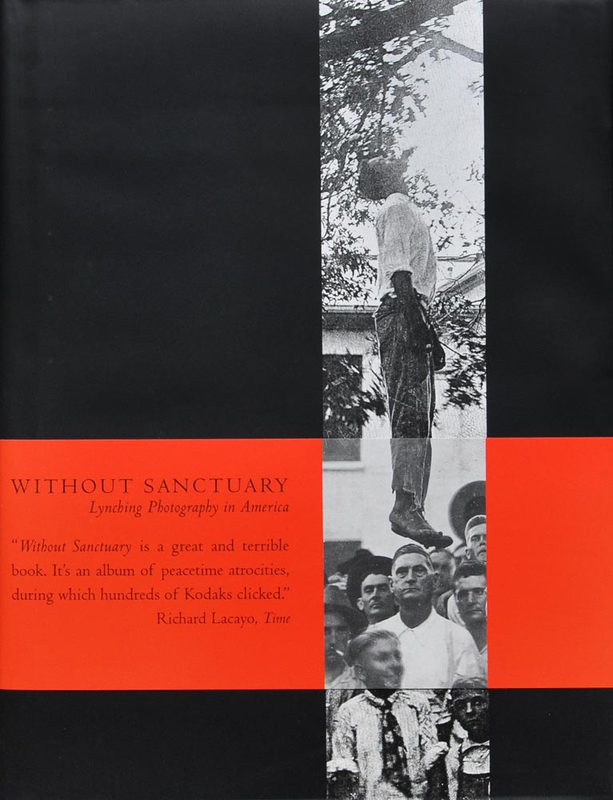 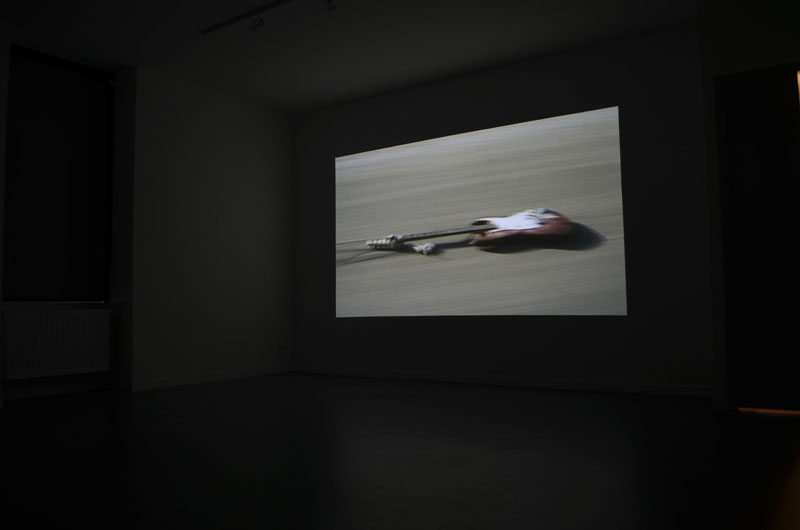 Christian Marclay, Guitar Drag, 2000
installation view
Another History:

Historical reverberations amplified in Marclay’s installation performance, and are driven by a larger cultural force that courses through the histories of racialized violence, sound technology, and medicine, causing them to vibrate in unison.
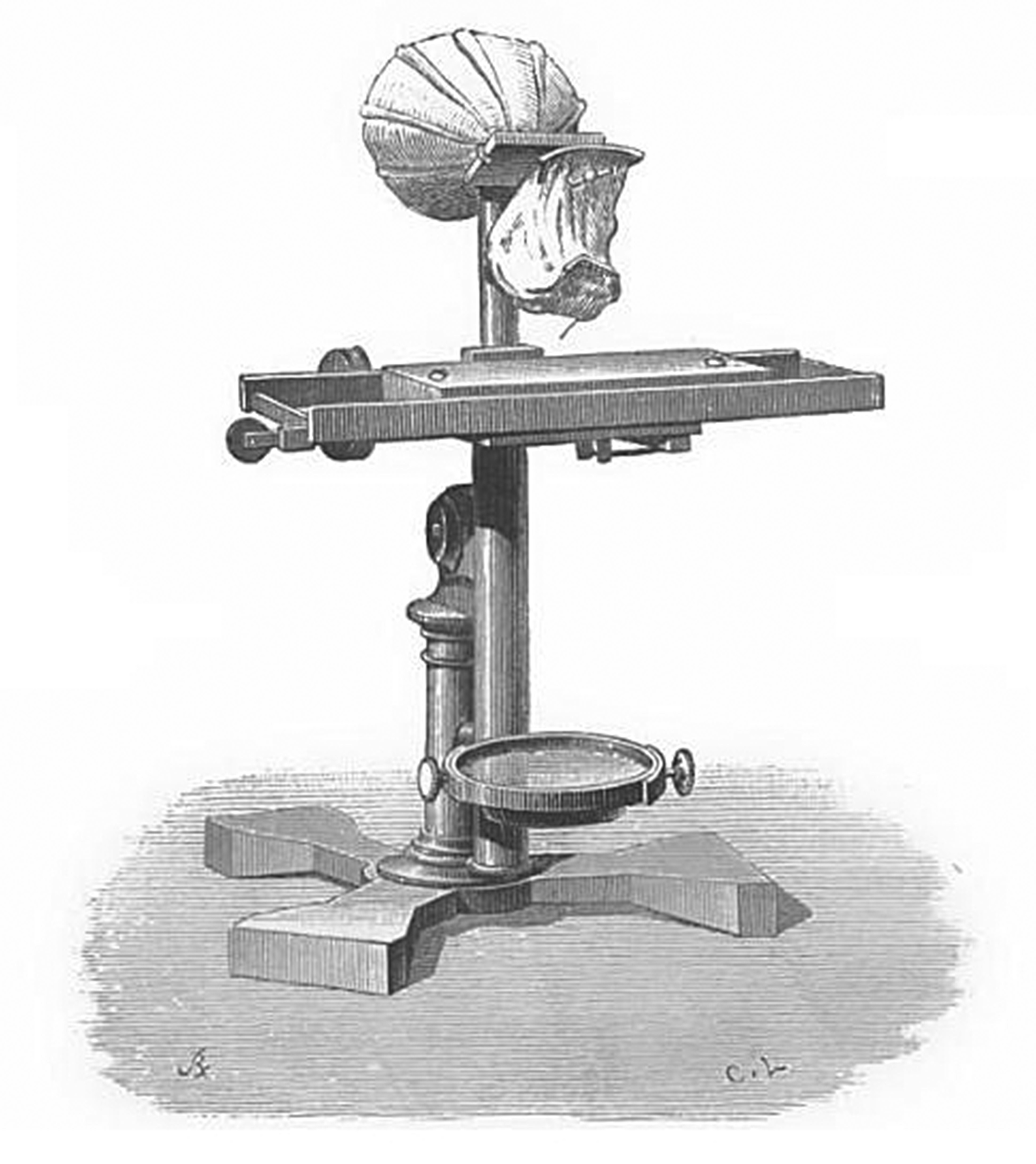 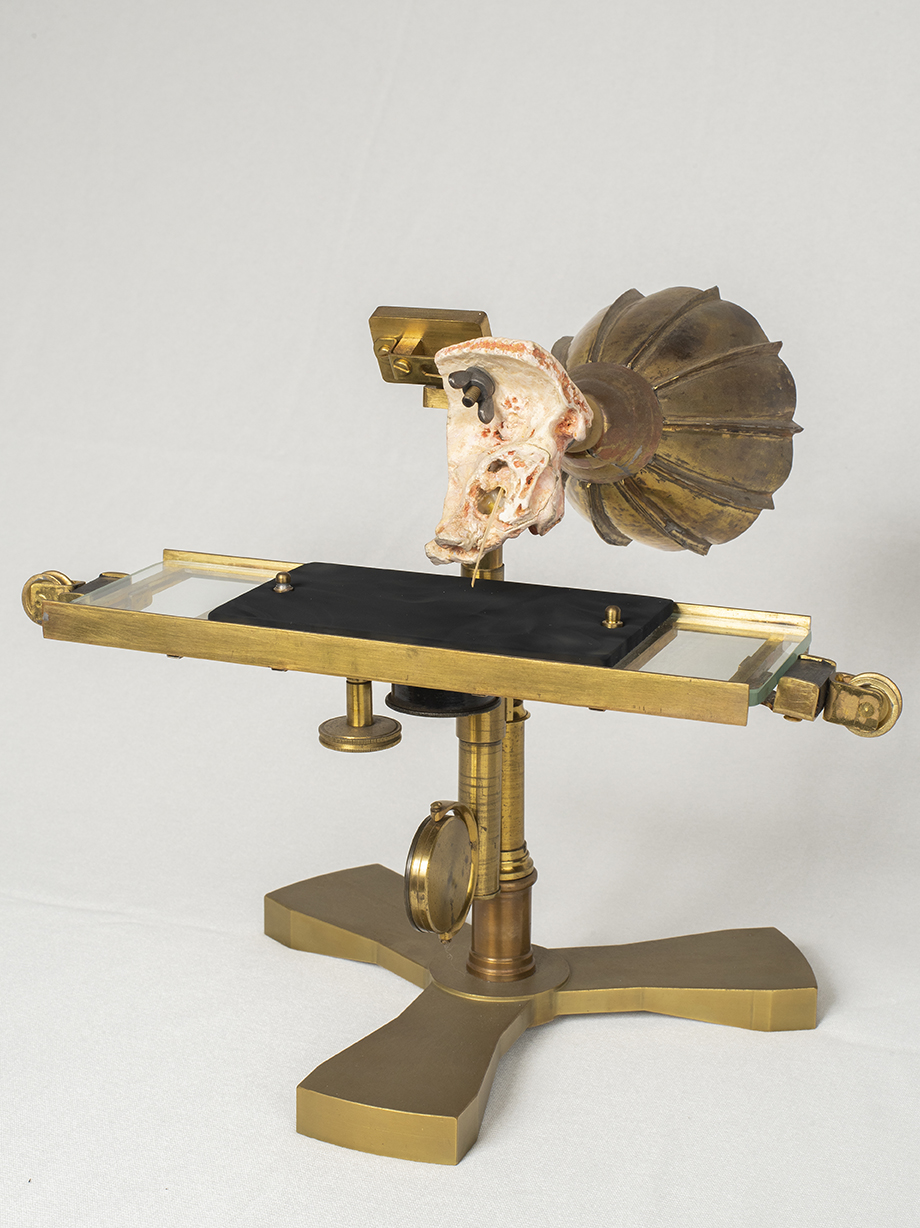 The Ear Phonautograph, created by Alexander Graham Bell and Clarence Blake in 1874. Reconstructed at the Canada Science and Technology Museum in 2017. (Image on right)
“Reducing the complex humanity of black men and women to a collection of fleshy parts has a long genealogy back to slavery and the racial discourse enabling and under girding it. Whites exerted power over black bodies by discursively fragmenting them and objectifying various parts as useful but ultimately fungible.” (Jennifer Stoever, The Sonic Color Line, p. 198)
“Reducing the complex humanity of black men and women to a collection of fleshy parts has a long genealogy back to slavery and the racial discourse enabling and under girding it. Whites exerted power over black bodies by discursively fragmenting them and objectifying various parts as useful but ultimately fungible.” (Jennifer Stoever, The Sonic Color Line, p. 198)
History of Dissection & Medicine:

Blake obtained the cadaver ears he and Bell used in the Ear Phonautograph from the Harvard Medical School

Anatomy acts in the U.S. and U.K. were legislative attempts to control and regulate the sourcing of human bodies.

Grave robbing, body snatching, resurrectionists
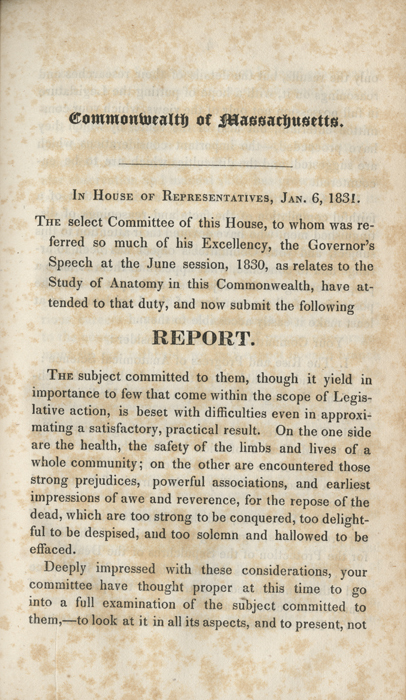 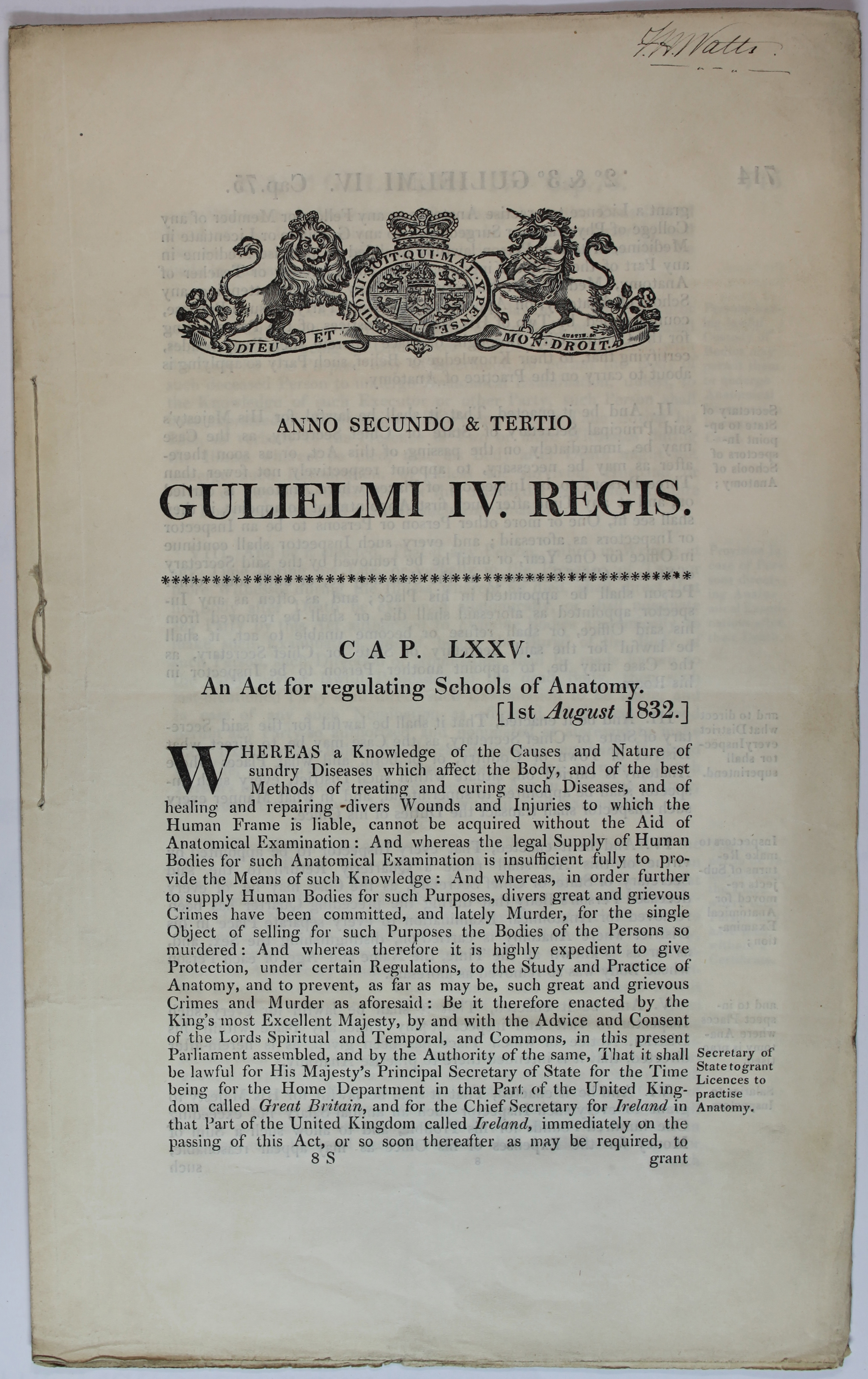 The British and Massachusetts Anatomy Acts, passed in early 1830s
History of Dissection & Medicine:

Anatomy riots

Race and sex in medicine and dissection
“The performance of dissection and grave robberies asserted and reinforced professional identity and solidarity, but also privileged other social identities, in this case whiteness.
In robbing graves and dissecting their subjects, medical students asserted a ghastly seigneurial privilege: they freely transgressed the funerary customs and honor of working men and women, blacks, Indians, convicted criminals, and immigrants.
Complicating this was the erotic potential of the cadaver, which was identified, via anatomical discourse and illustration, with the ‘animal economy’, the site from which desire emerged, and also as the object of desire. For both dissector and dissected, body snatching figured as a rape of the grave, while dissection was a public undressing, a rape of the dead body.” (Michael Sappol, A Traffic of Dead Bodies, p. 87)
History of Dissection & Medicine:

Connection to lynching, torture, and racialized violence

Fragmentation and objectification of (the raced and sexualized) body
“We need great volumes of human material to supply medical schools with cadavers so that the future doctors have a solid understanding of human anatomy. Adoption agencies send thousands of children from the third world to the first to fill the gaps in the American family unit. Pharmaceutical companies need live people to test the next generation of superdrugs, and the beauty industry process millions of pounds of human hair every year to quench a ceaseless demand for new hairstyles. Forget the days of grass-skirt-wearing cannibals on tropical islands, our appetite for human flesh is higher now than at any other time in history.” (Scott Carney, The Red Market, p. 3)
“We need great volumes of human material to supply medical schools with cadavers so that the future doctors have a solid understanding of human anatomy. Adoption agencies send thousands of children from the third world to the first to fill the gaps in the American family unit. Pharmaceutical companies need live people to test the next generation of superdrugs, and the beauty industry process millions of pounds of human hair every year to quench a ceaseless demand for new hairstyles. Forget the days of grass-skirt-wearing cannibals on tropical islands, our appetite for human flesh is higher now than at any other time in history.” (Scott Carney, The Red Market, p. 3)
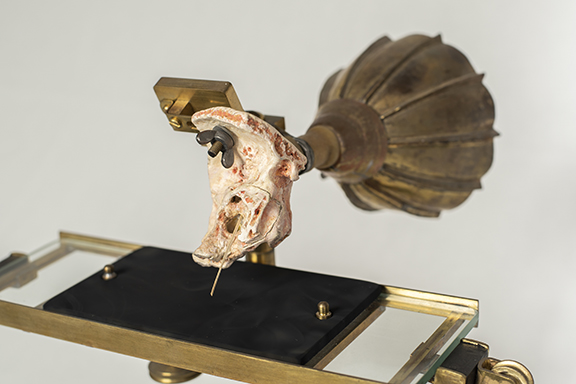 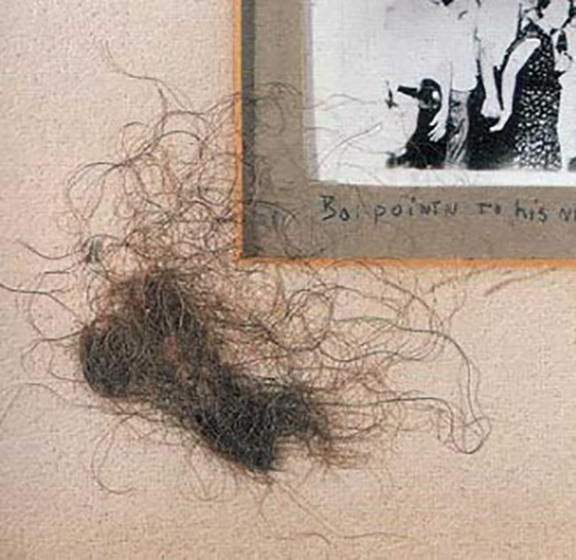 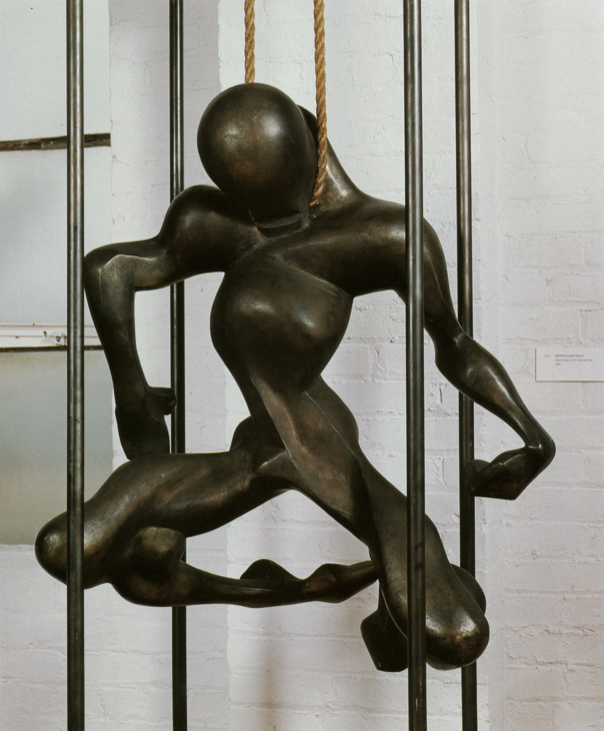 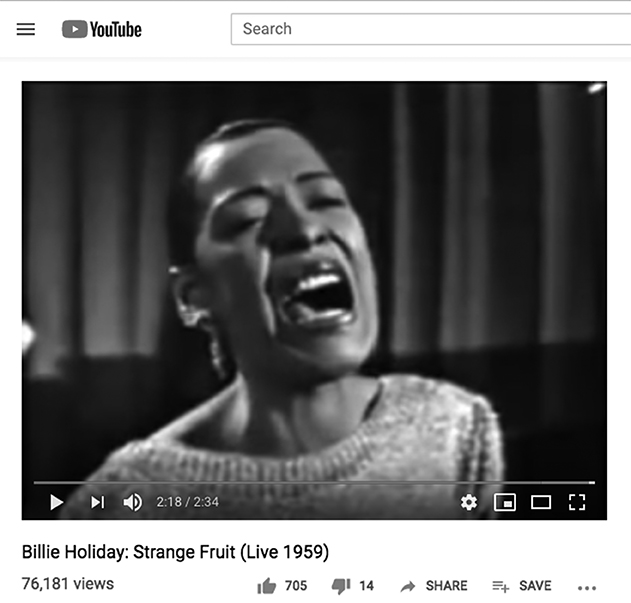 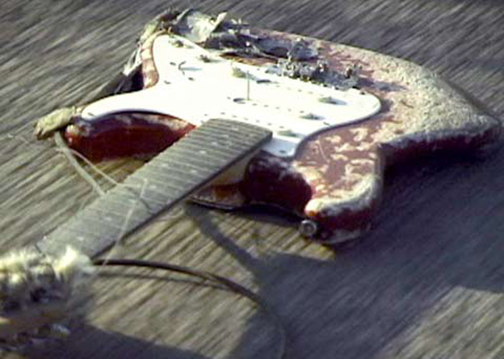 ‘Resonance has always fascinated humans. It seems to combine two fundamental dimensions: first, the potential for power that sounds possess, and second, the capacity to act at a distance using sound as an intermediary. In a way, resonance is a myth of strength, symbolized by the power of sound’. (Augoyard and Torgue, Sonic Experience, p. 108)
‘Resonance has always fascinated humans. It seems to combine two fundamental dimensions: first, the potential for power that sounds possess, and second, the capacity to act at a distance using sound as an intermediary. In a way, resonance is a myth of strength, symbolized by the power of sound’. (Augoyard and Torgue, Sonic Experience, p. 108)
Discussion:

Other examples of resonating bodies that are raced and sexed within histories of media technology, medicine, or science
Discussion:

Other examples of resonating bodies that are raced and sexed within histories of media technology, medicine, or science

Does auditory frameworks (e.g. reverberation) prompt you to think differently about racialized violence?